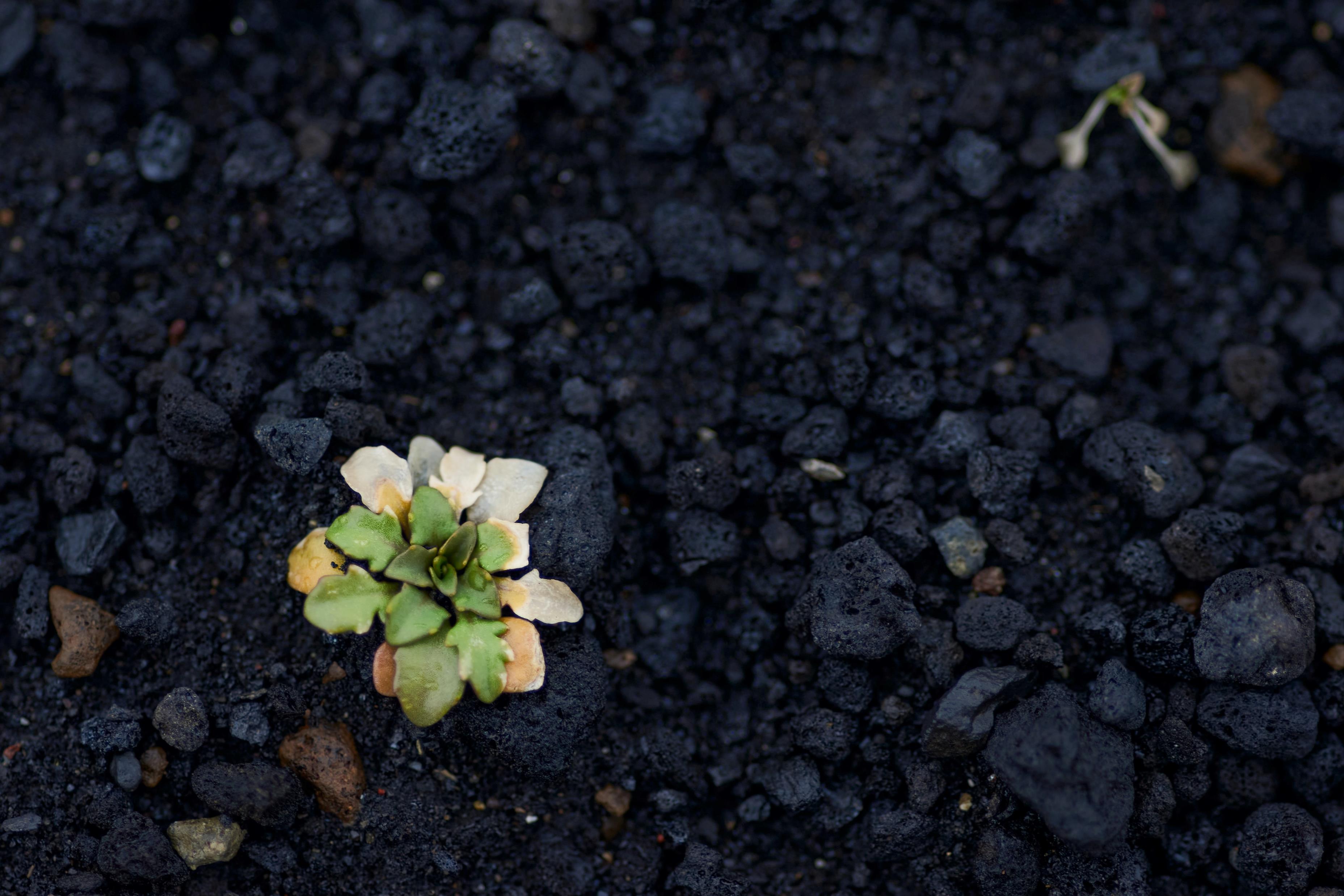 Classifique mais - NVM
Skanska pretende se tornar neutra para o clima até 2045
Hoje: os resíduos representam cerca de 5% do nosso impacto climático total
Por ter uma boa classificação, não só economizamos nas emissões de CO2, mas também economizamos dinheiro
1
Como as emissões de CO2 são reduzidas ao classificar no NVM 2021
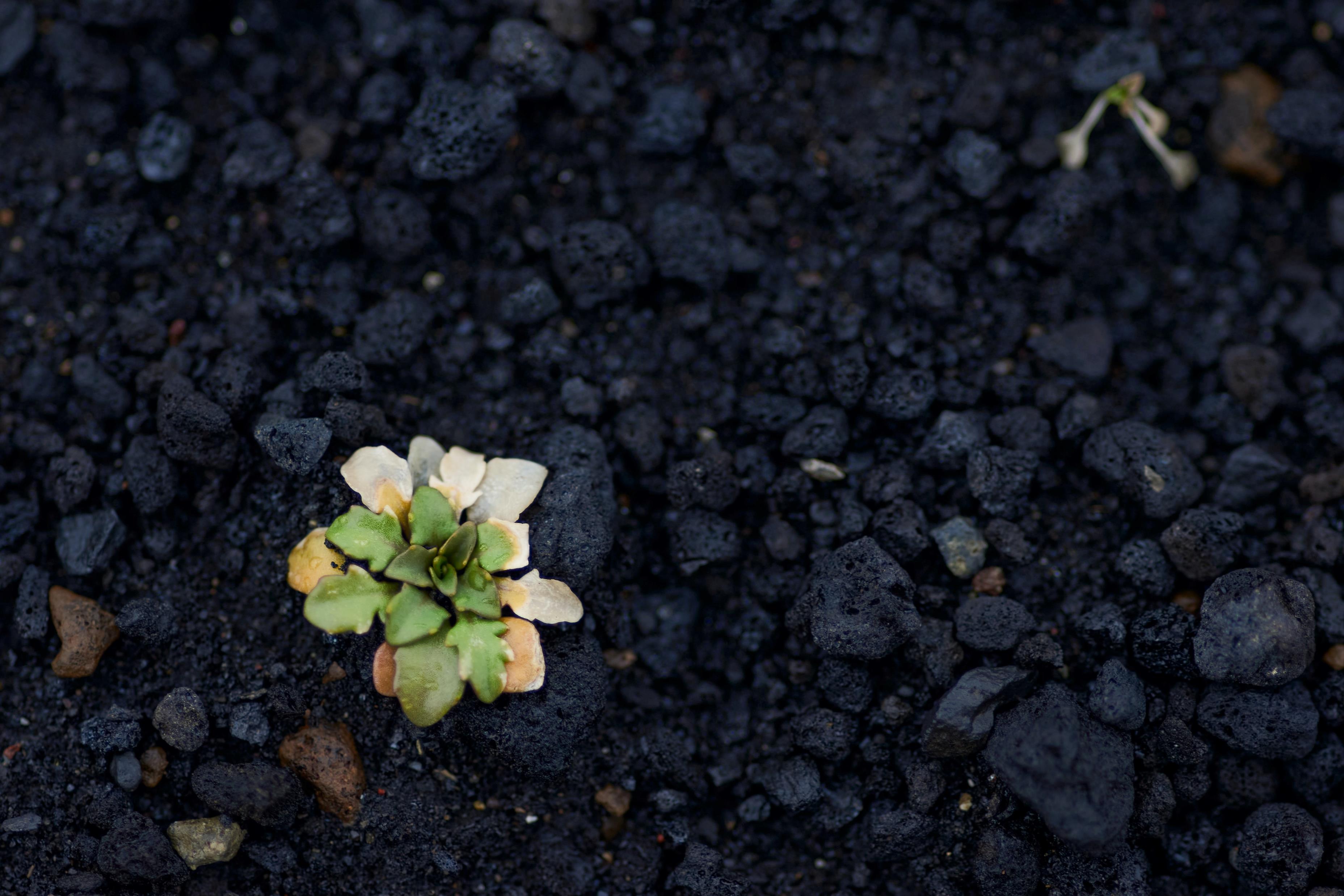 Ao classificar
Sem classificação
Carga para o meio ambiente sem classificação
Salvo para o meio ambiente por classificação
2
Tenha uma semana muito boa e verde!
3